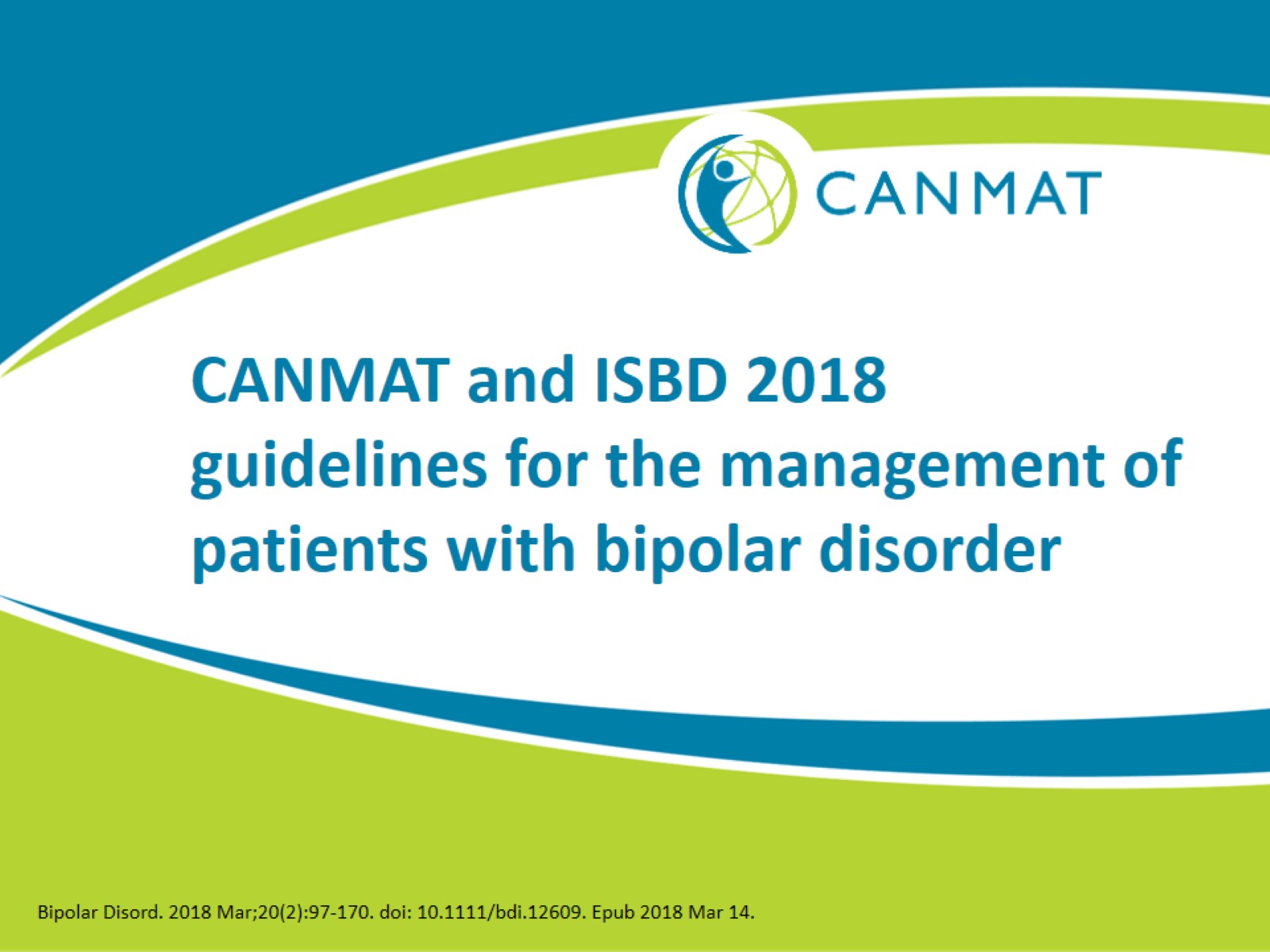 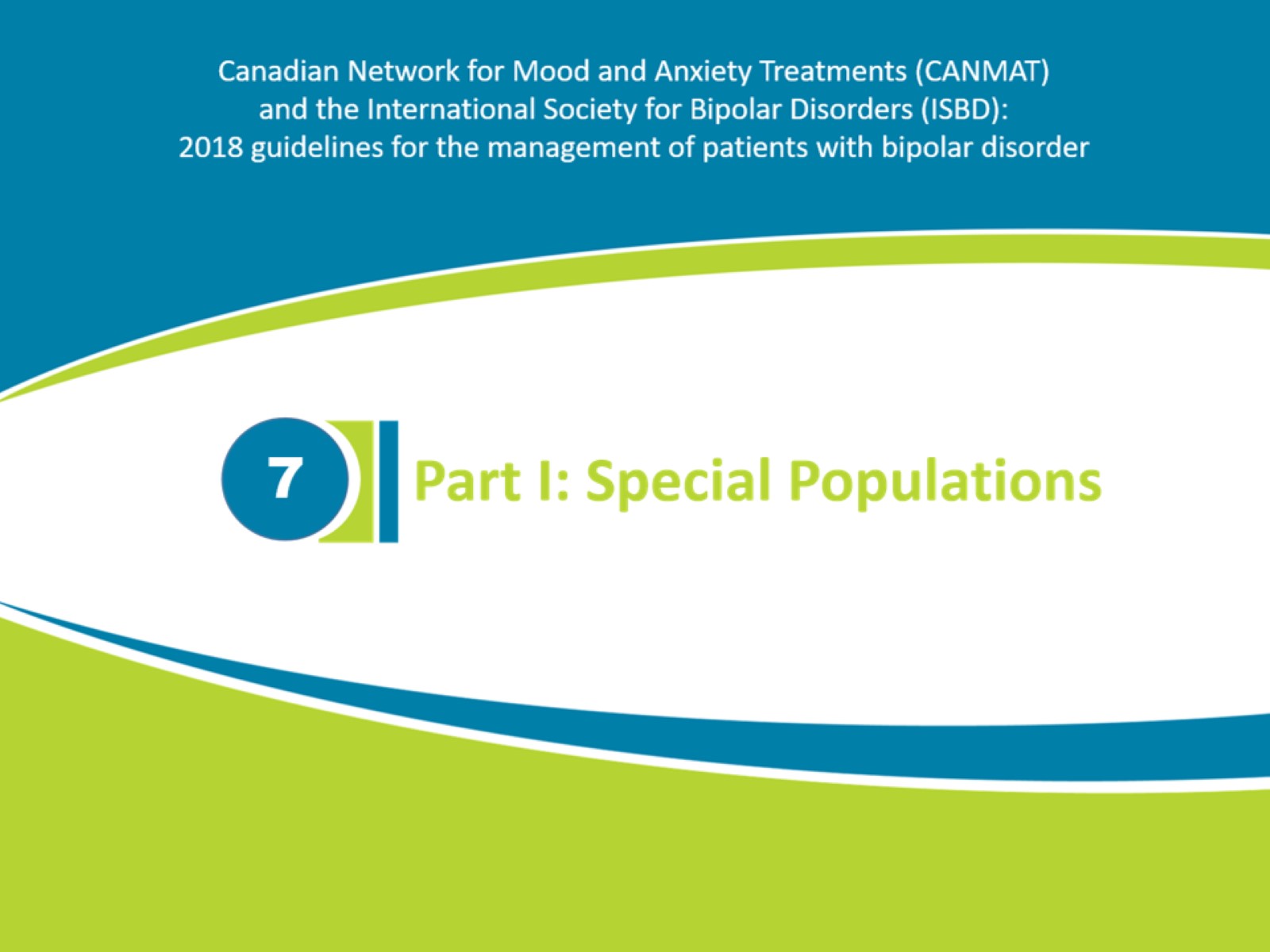 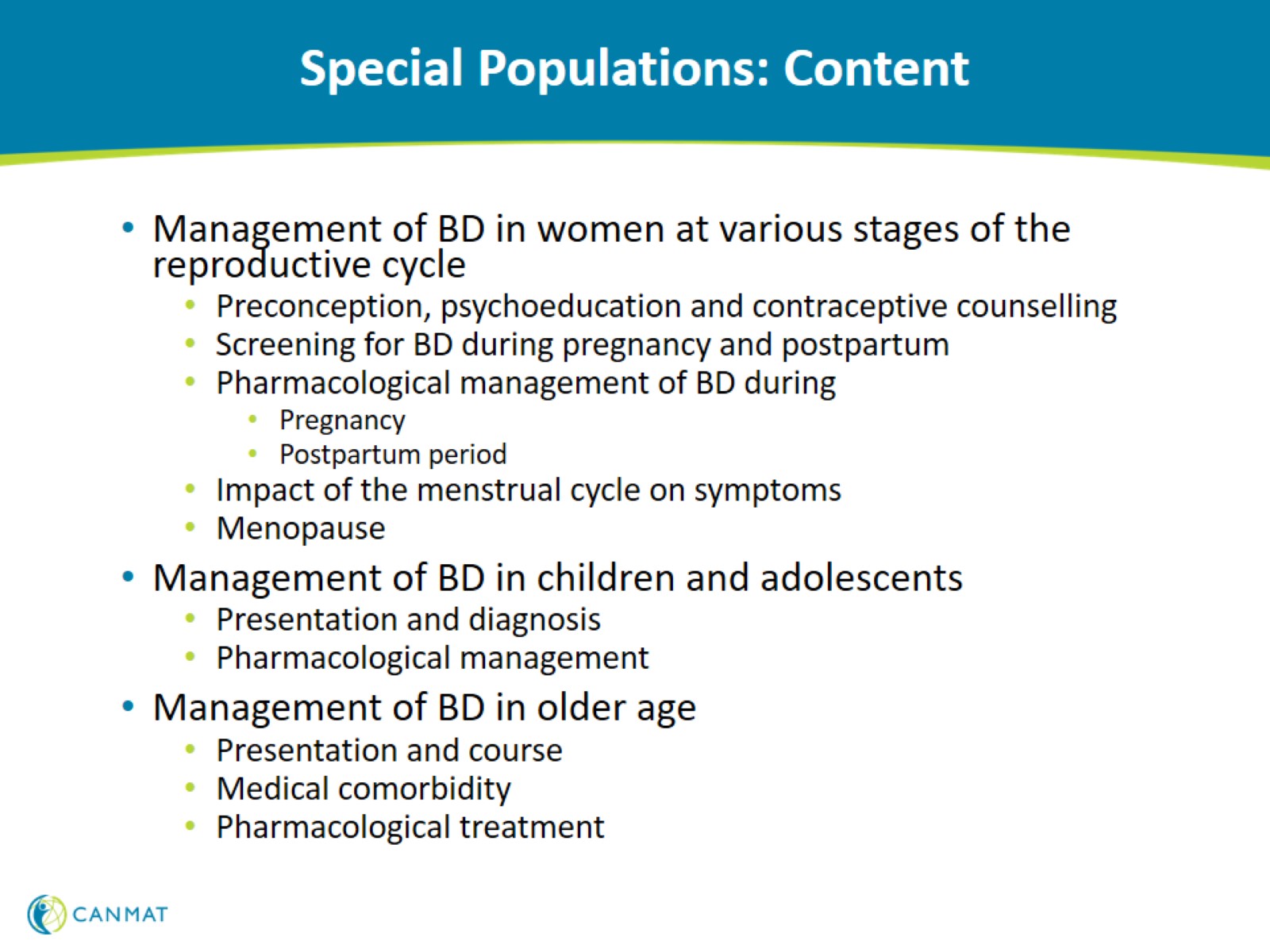 Special Populations: Content
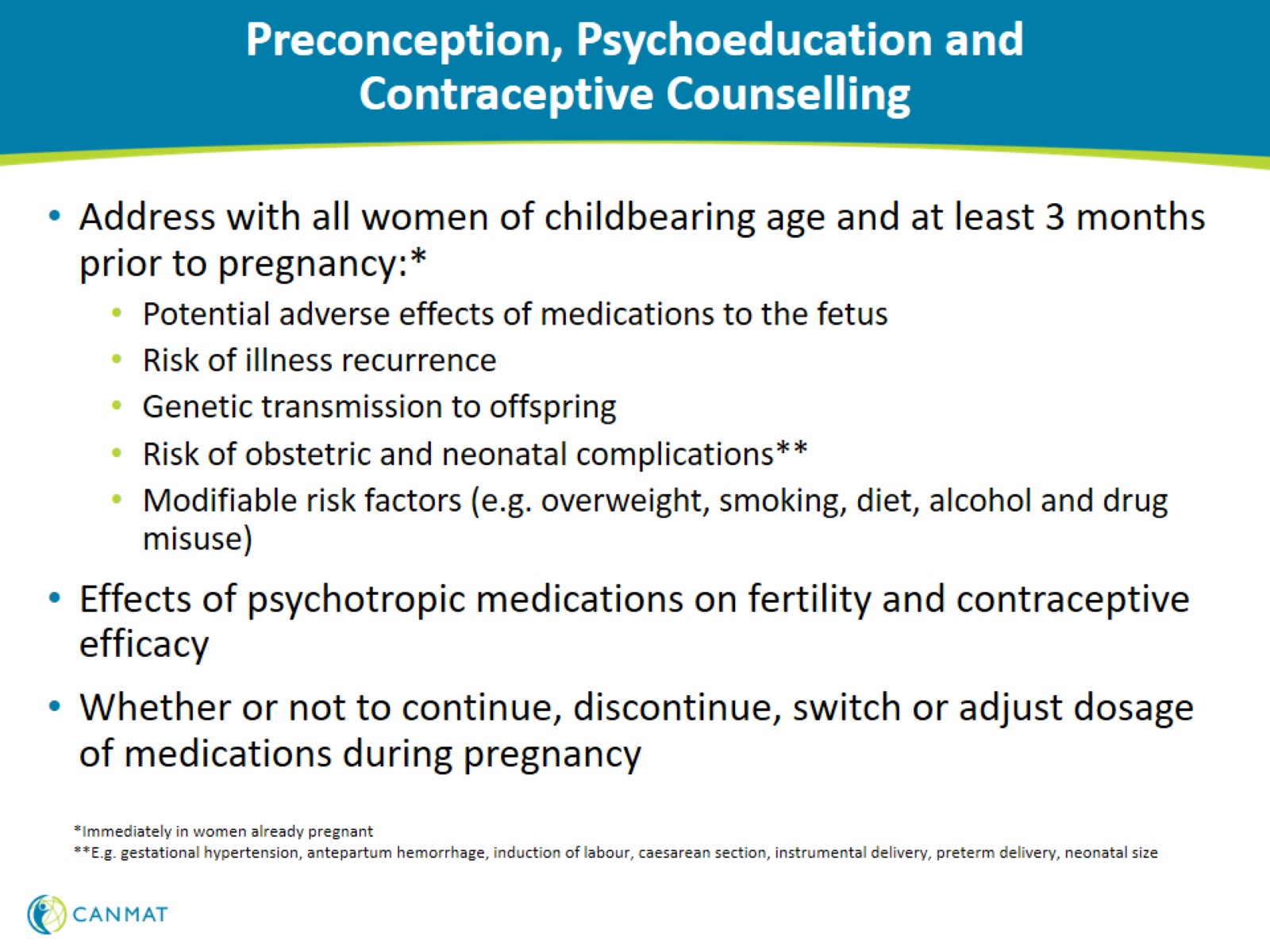 Preconception, Psychoeducation and Contraceptive Counselling
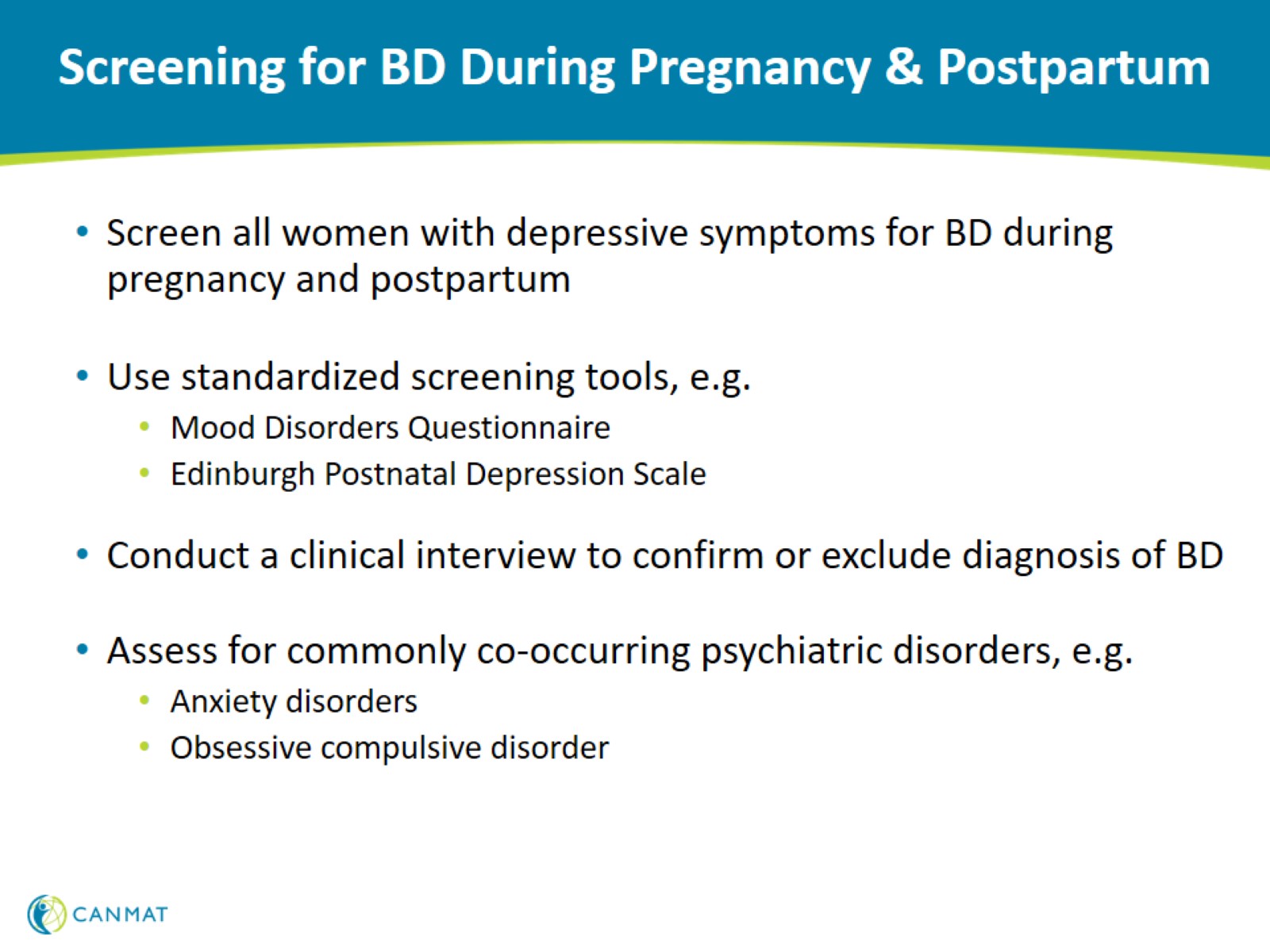 Screening for BD During Pregnancy & Postpartum
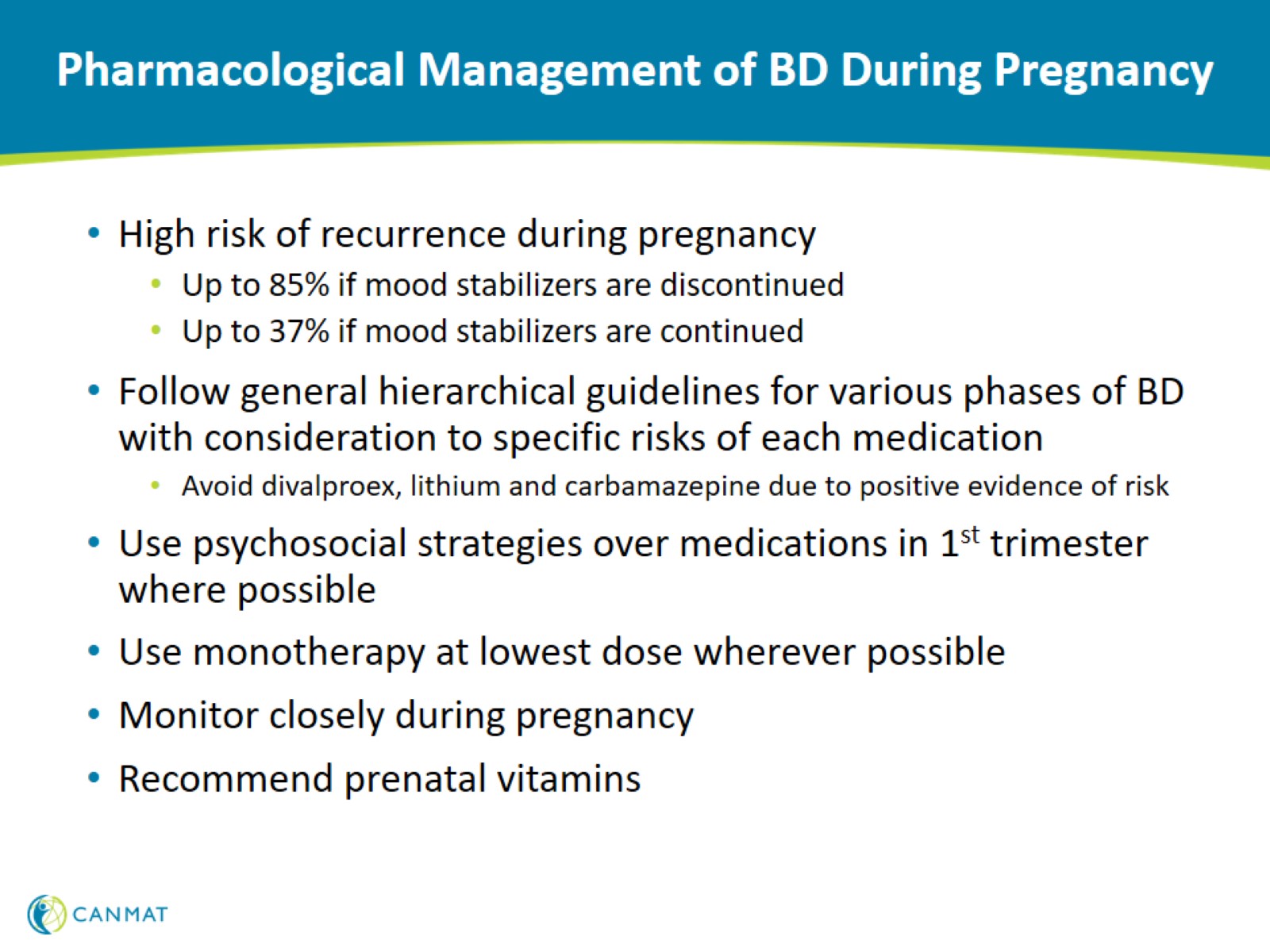 Pharmacological Management of BD During Pregnancy
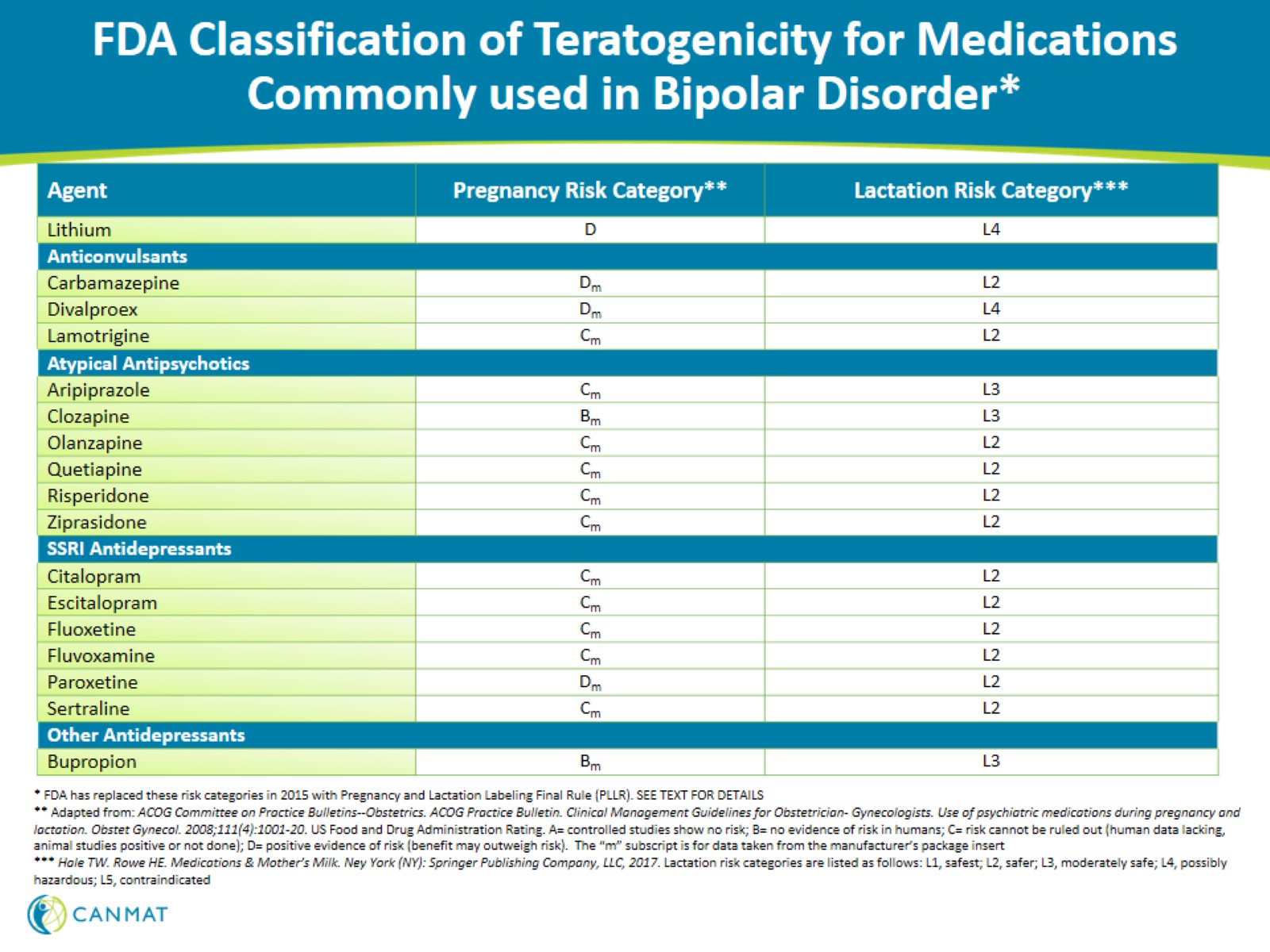 FDA Classification of Teratogenicity for Medications Commonly used in Bipolar Disorder*
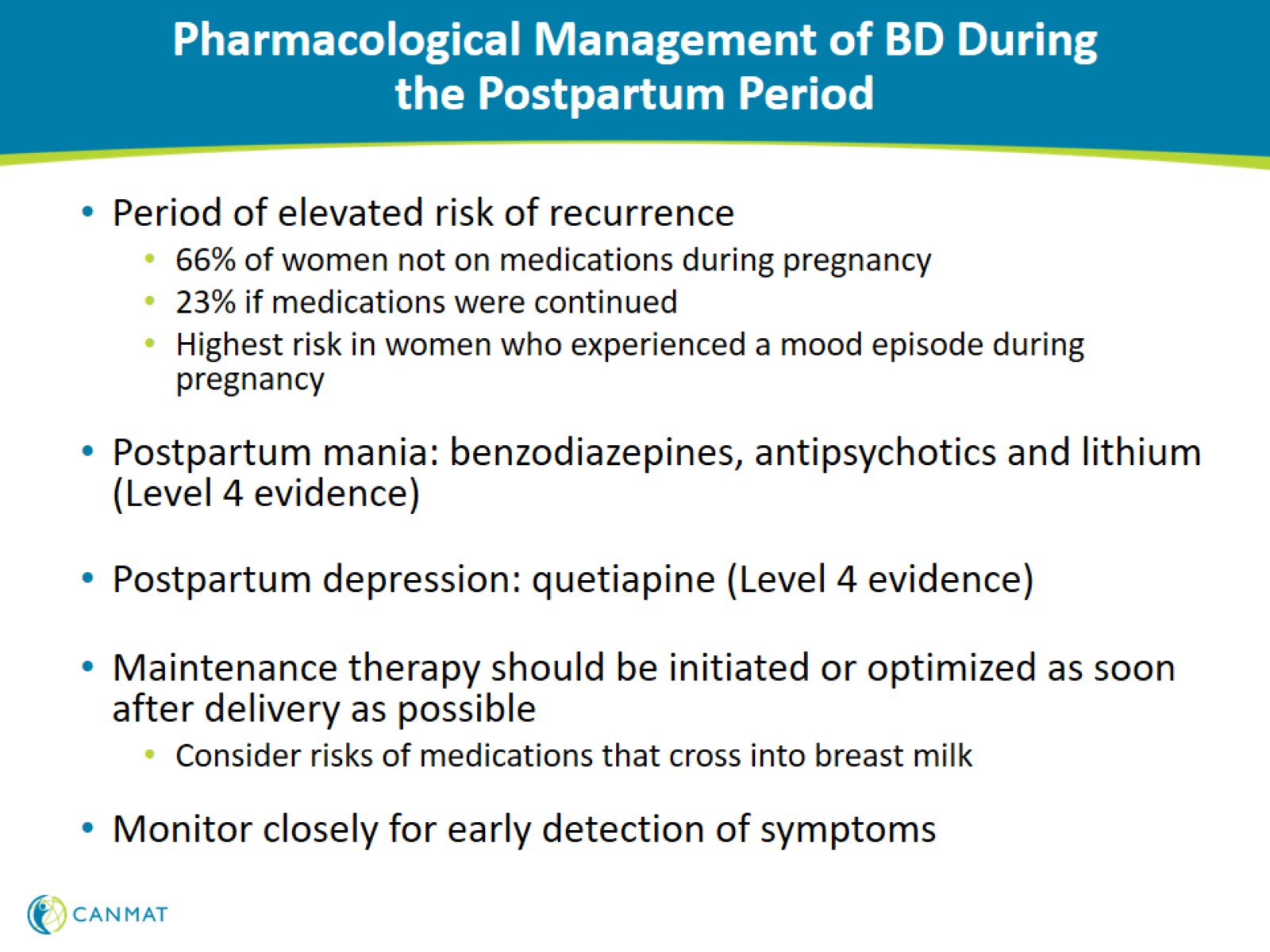 Pharmacological Management of BD During the Postpartum Period
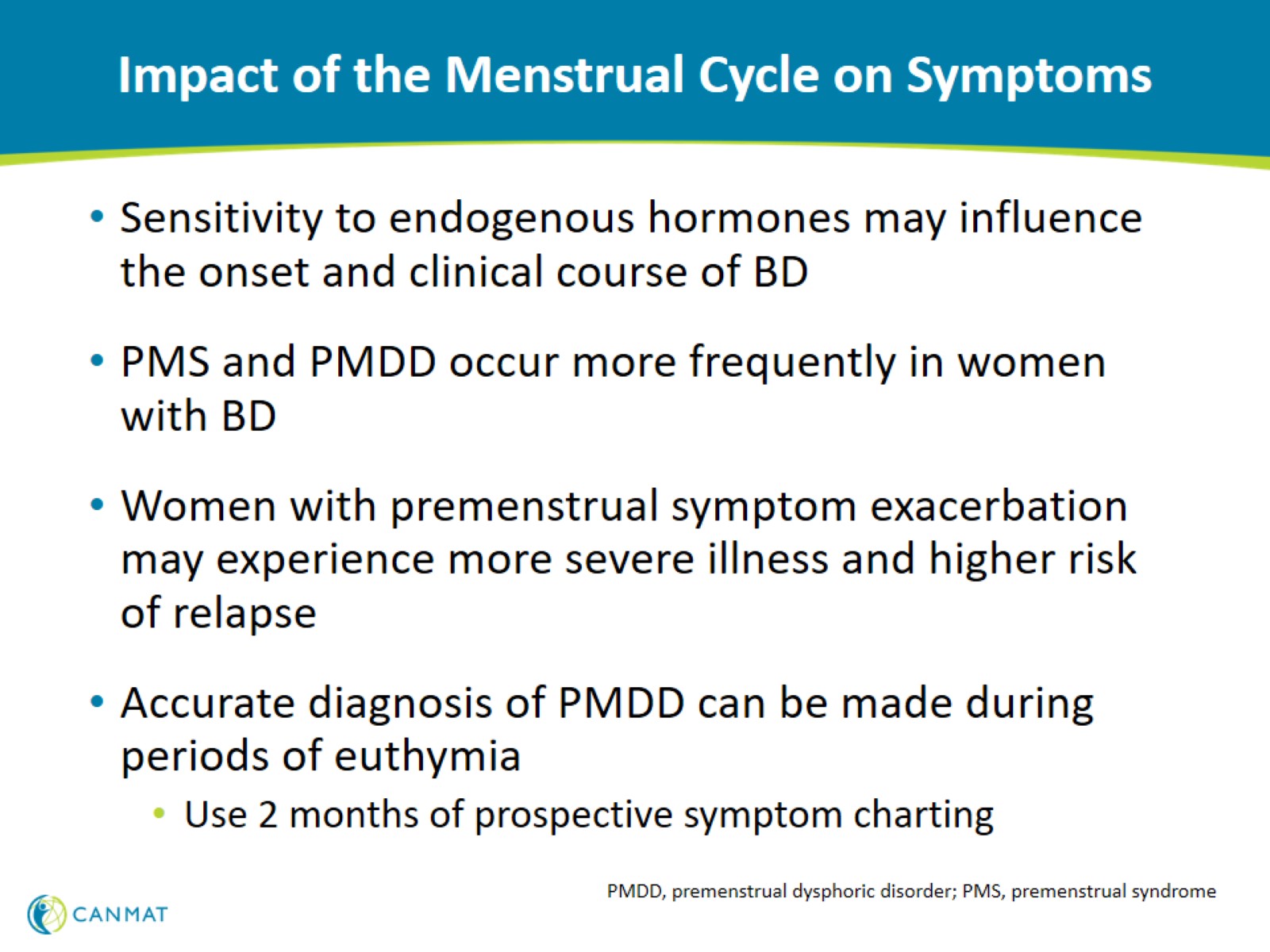 Impact of the Menstrual Cycle on Symptoms
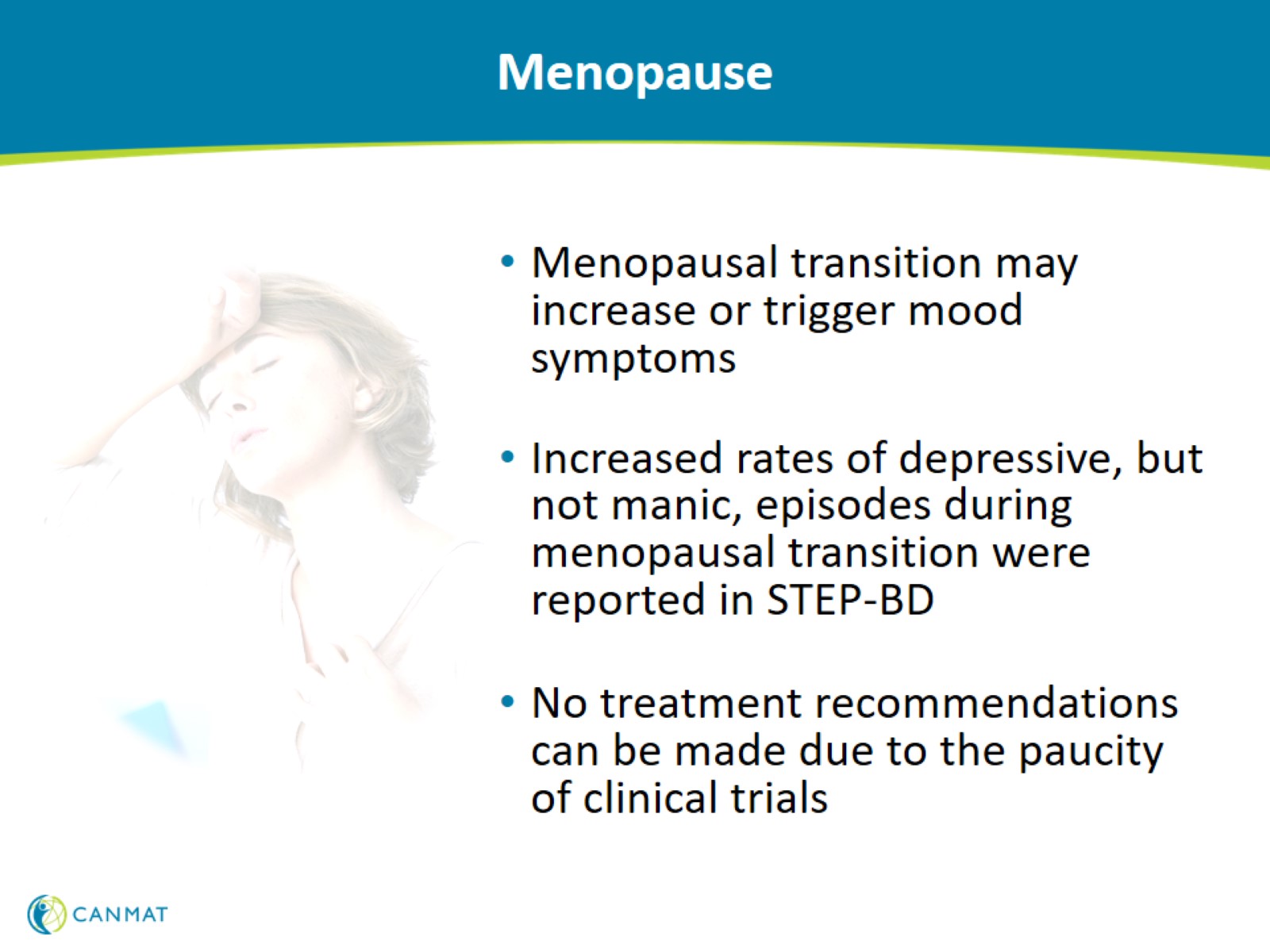 Menopause
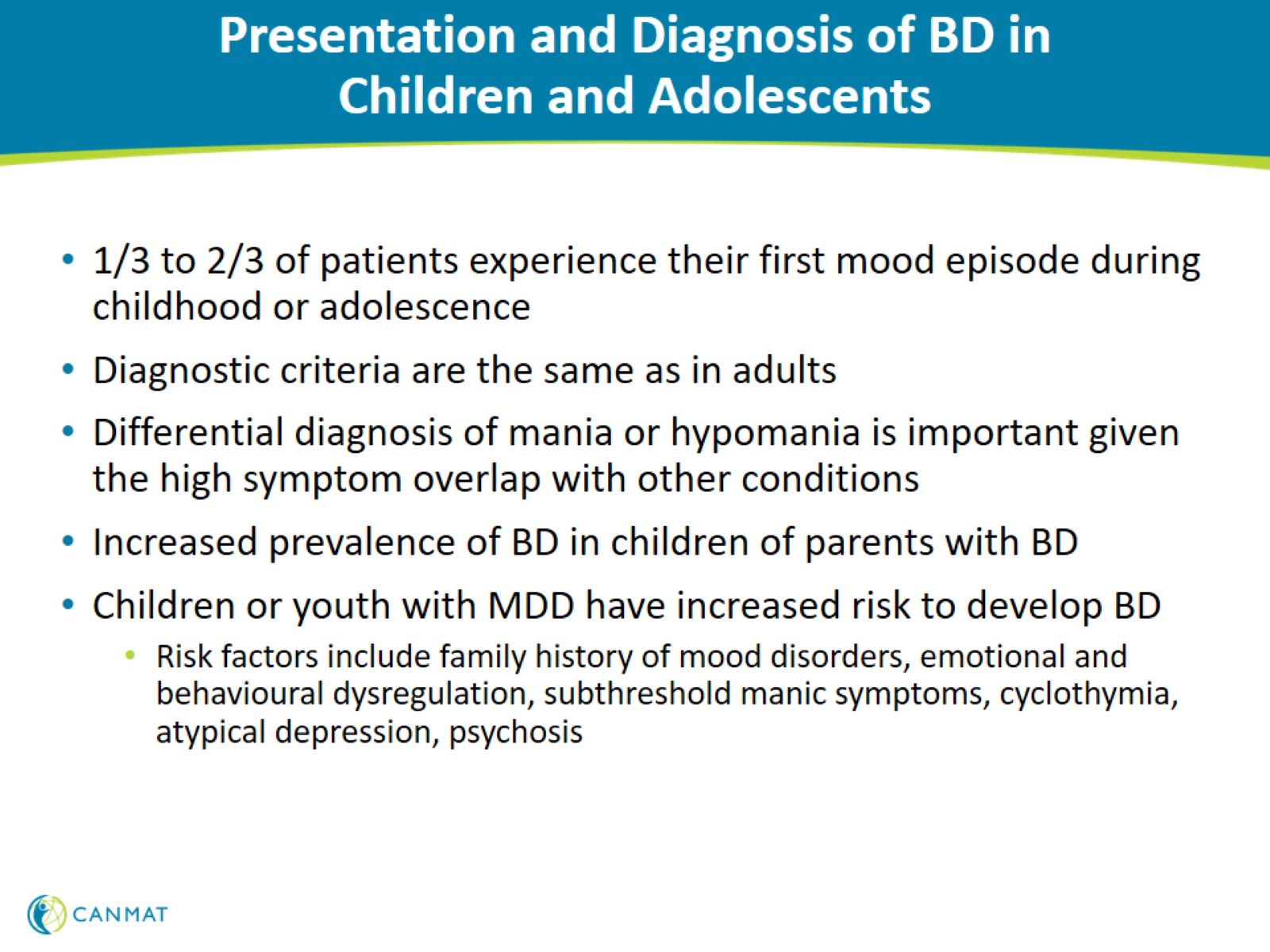 Presentation and Diagnosis of BD in Children and Adolescents
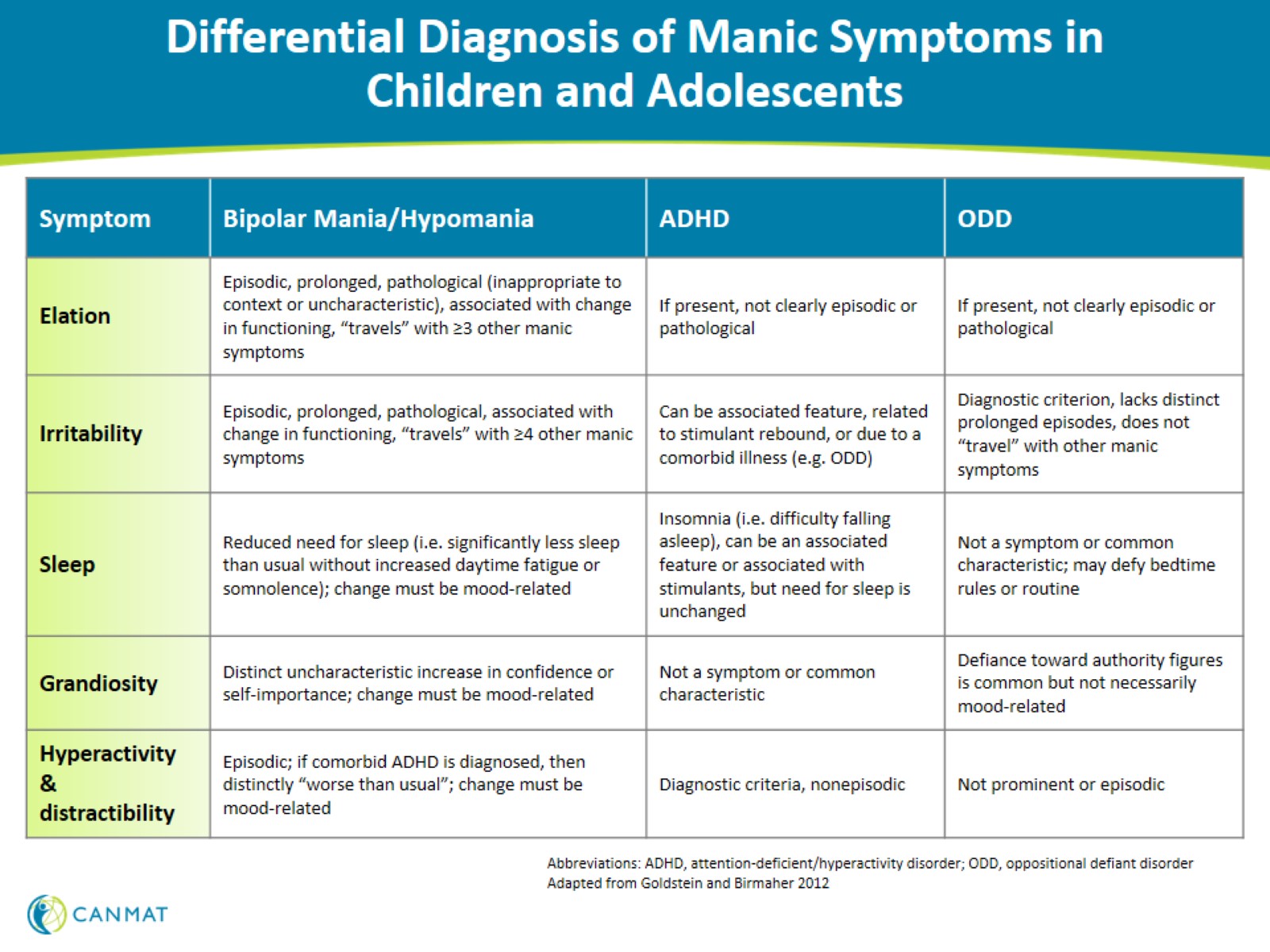 Differential Diagnosis of Manic Symptoms in Children and Adolescents
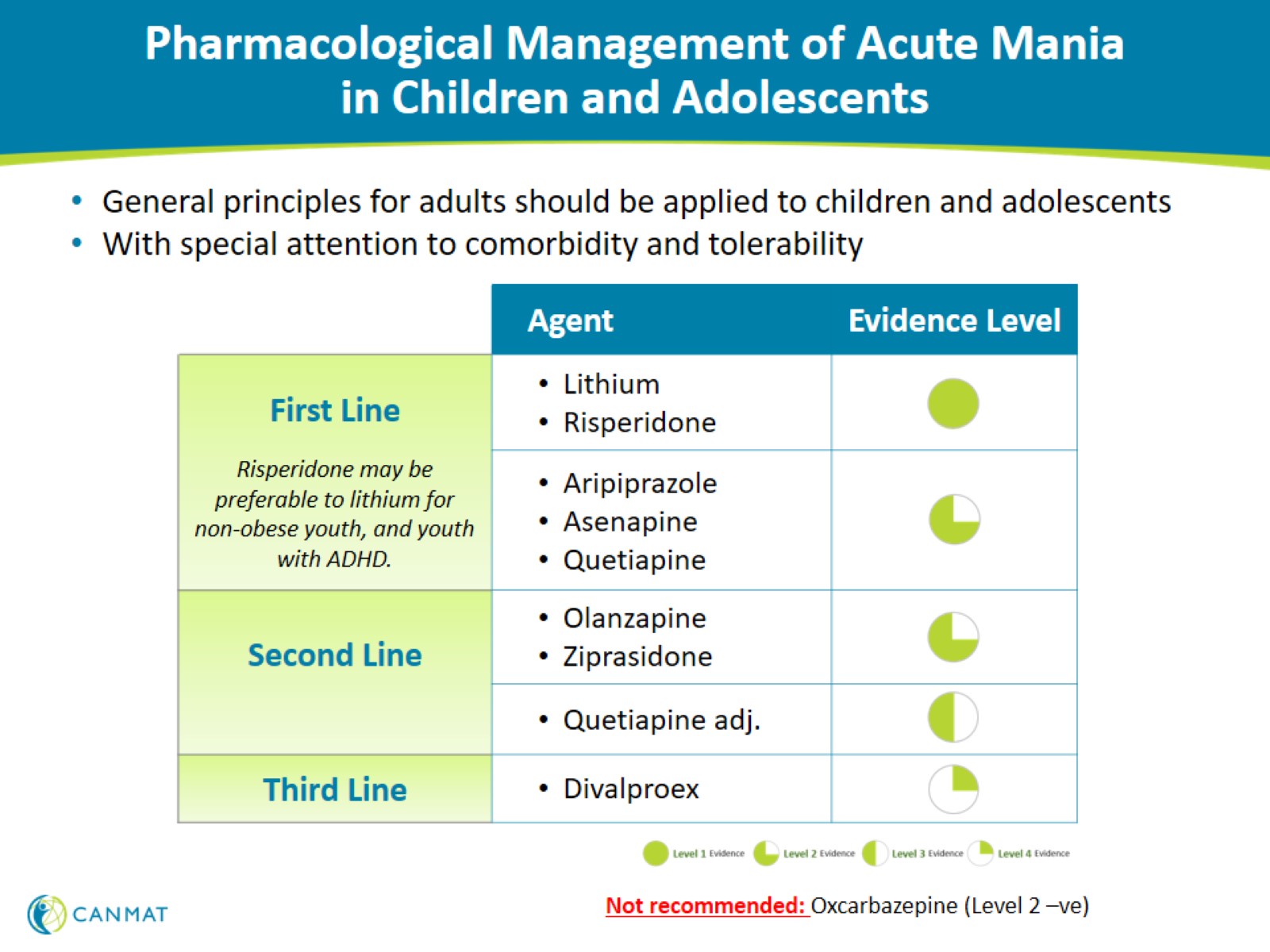 Pharmacological Management of Acute Mania in Children and Adolescents
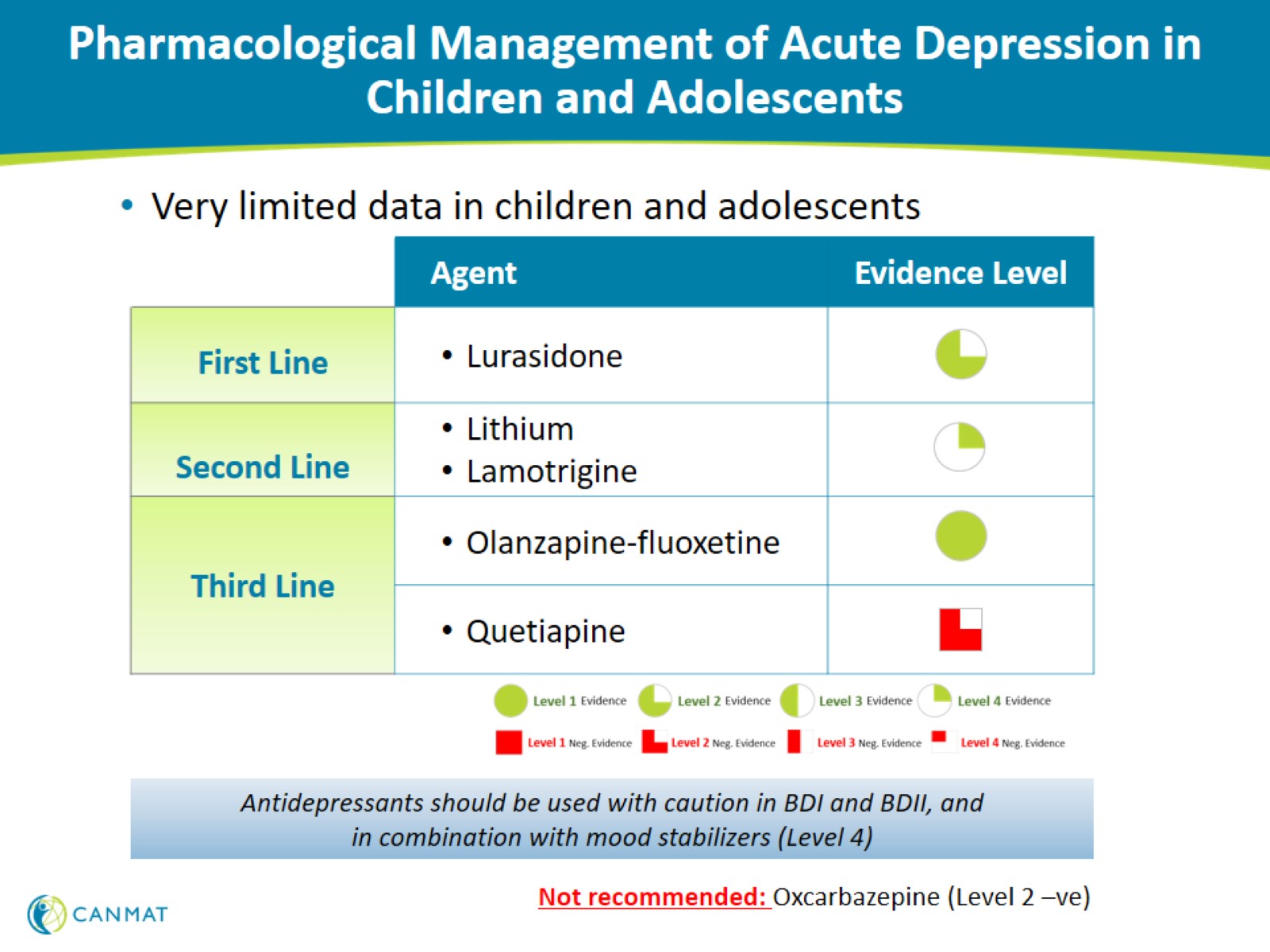 Pharmacological Management of Acute Depression in Children and Adolescents
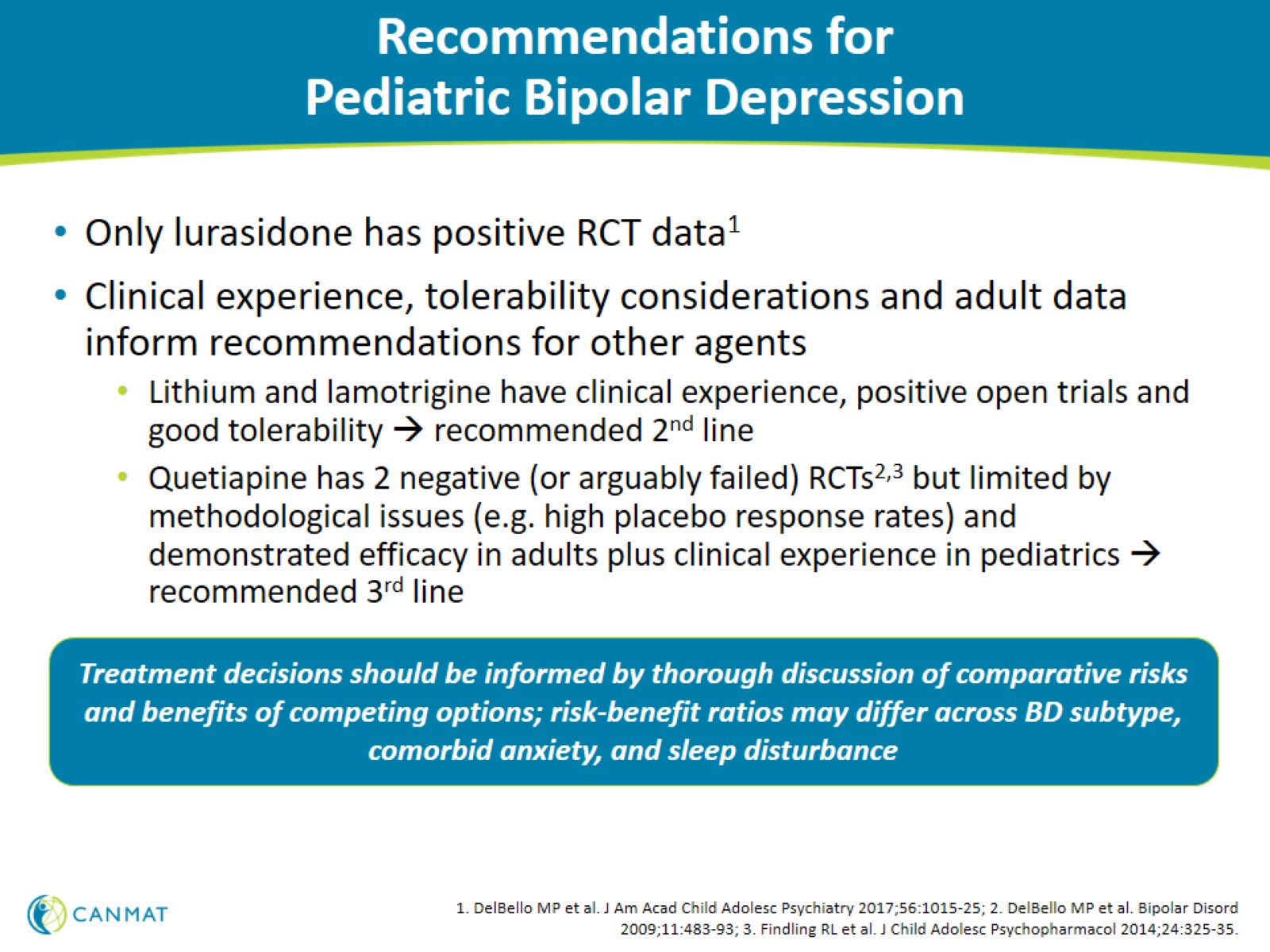 Recommendations for Pediatric Bipolar Depression
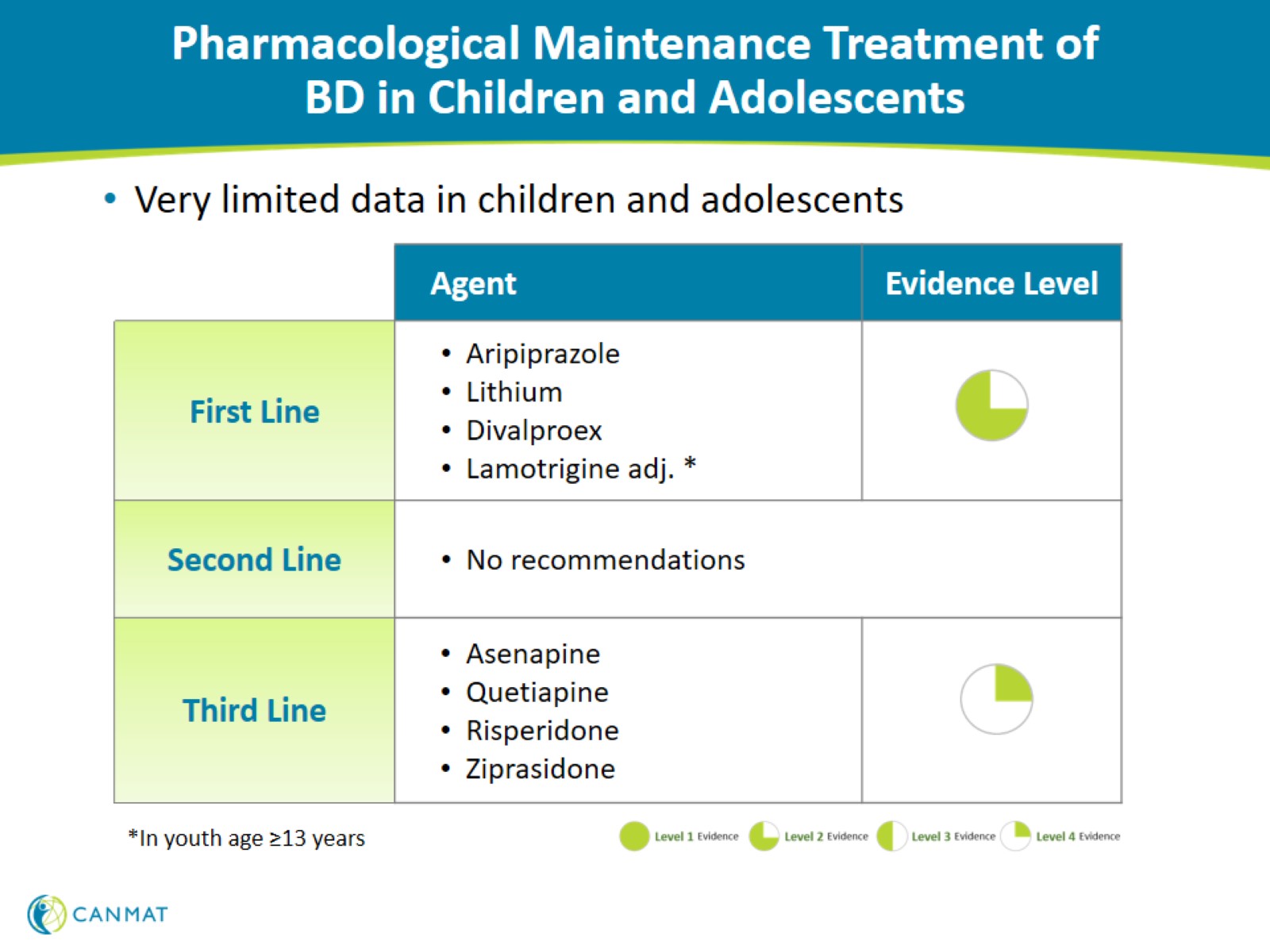 Pharmacological Maintenance Treatment of BD in Children and Adolescents
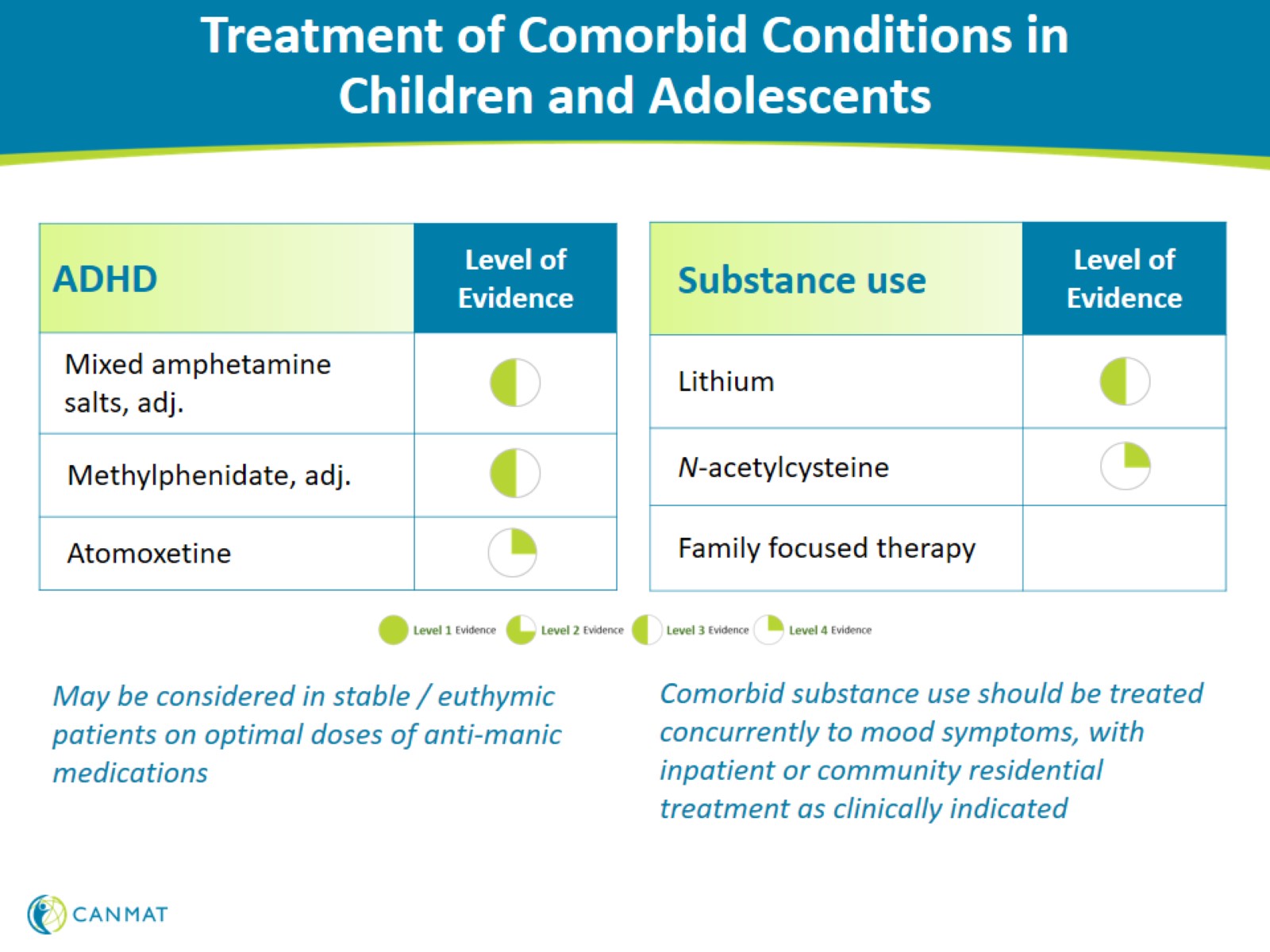 Treatment of Comorbid Conditions in Children and Adolescents
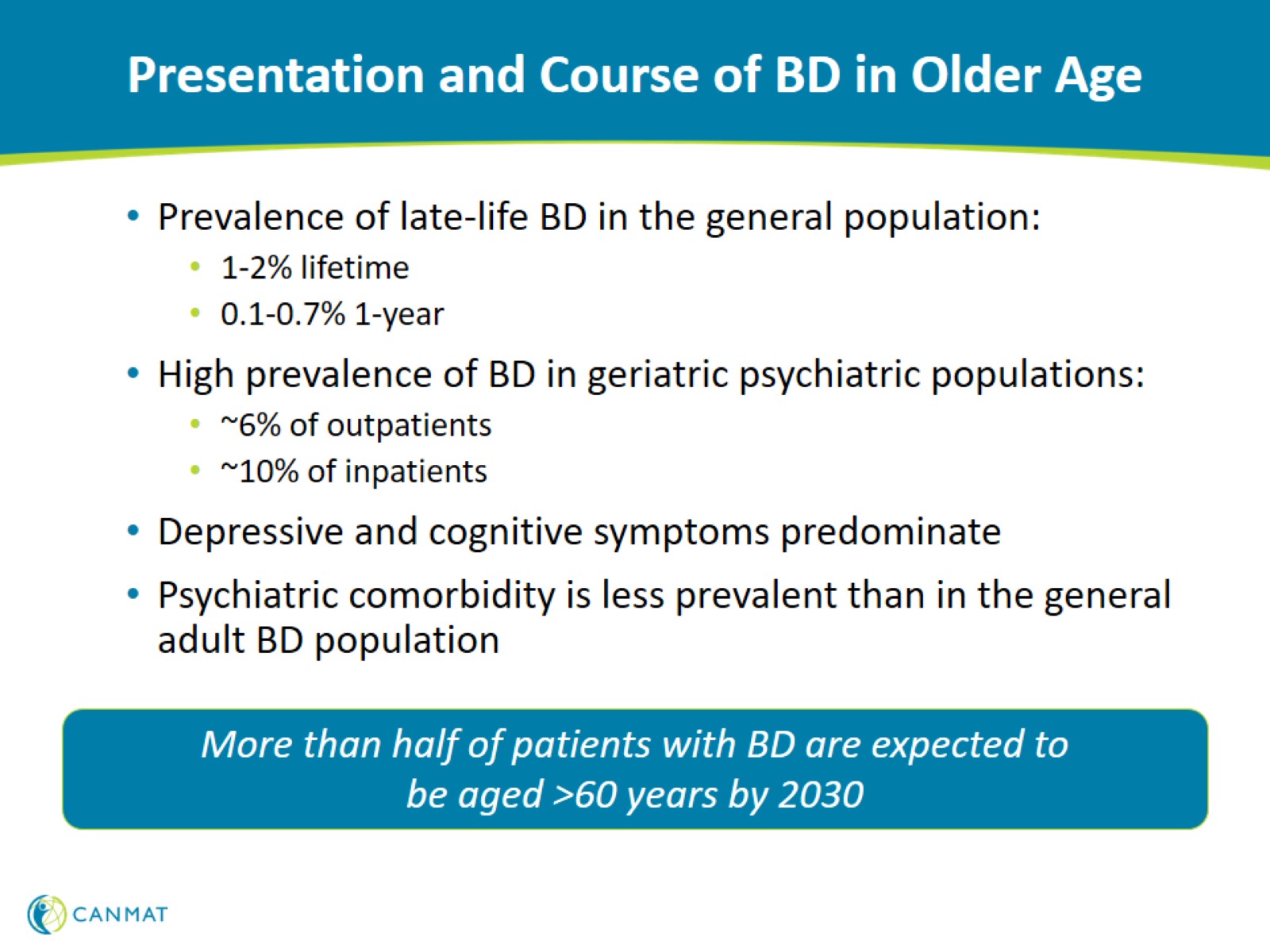 Presentation and Course of BD in Older Age
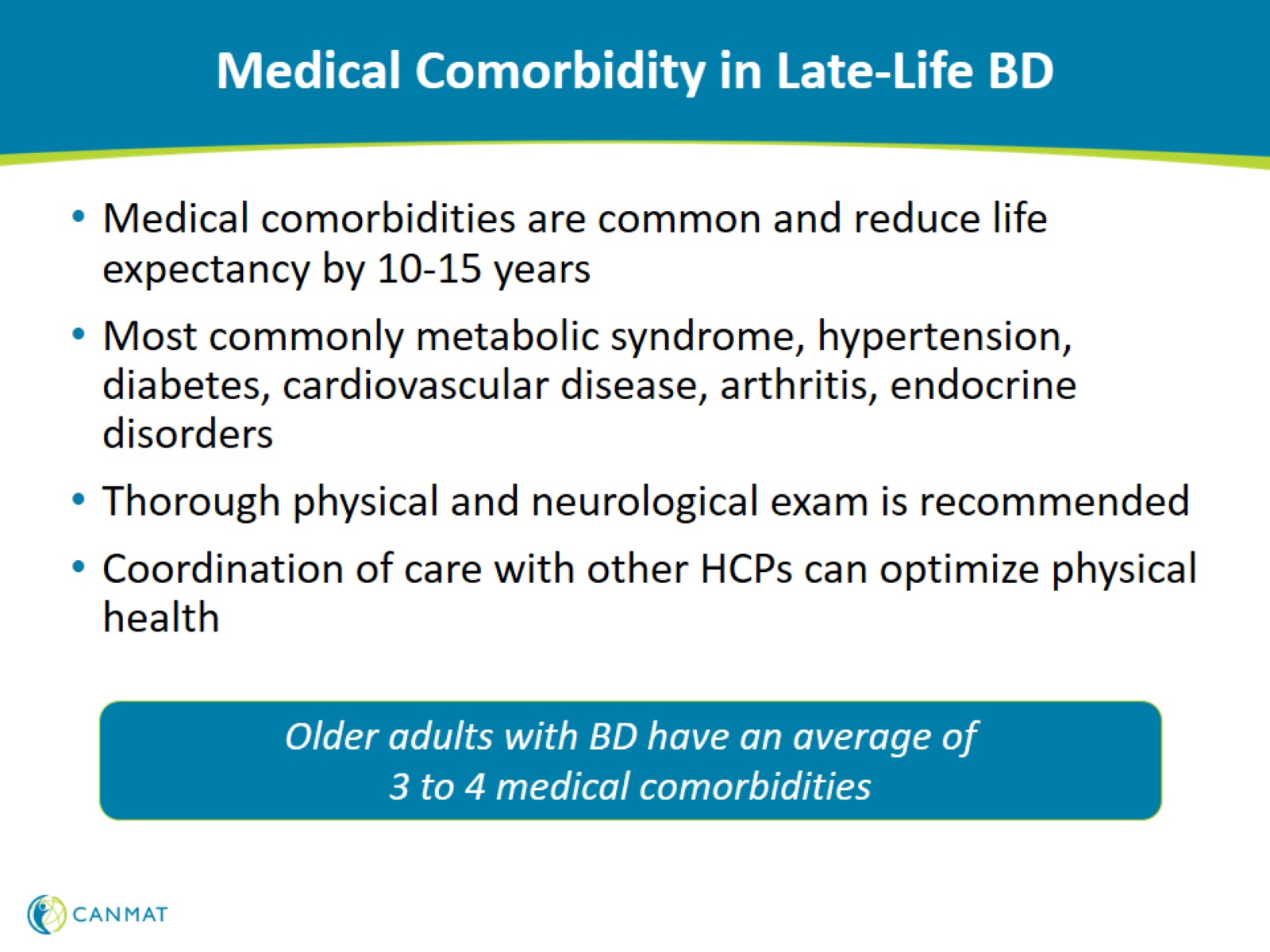 Medical Comorbidity in Late-Life BD
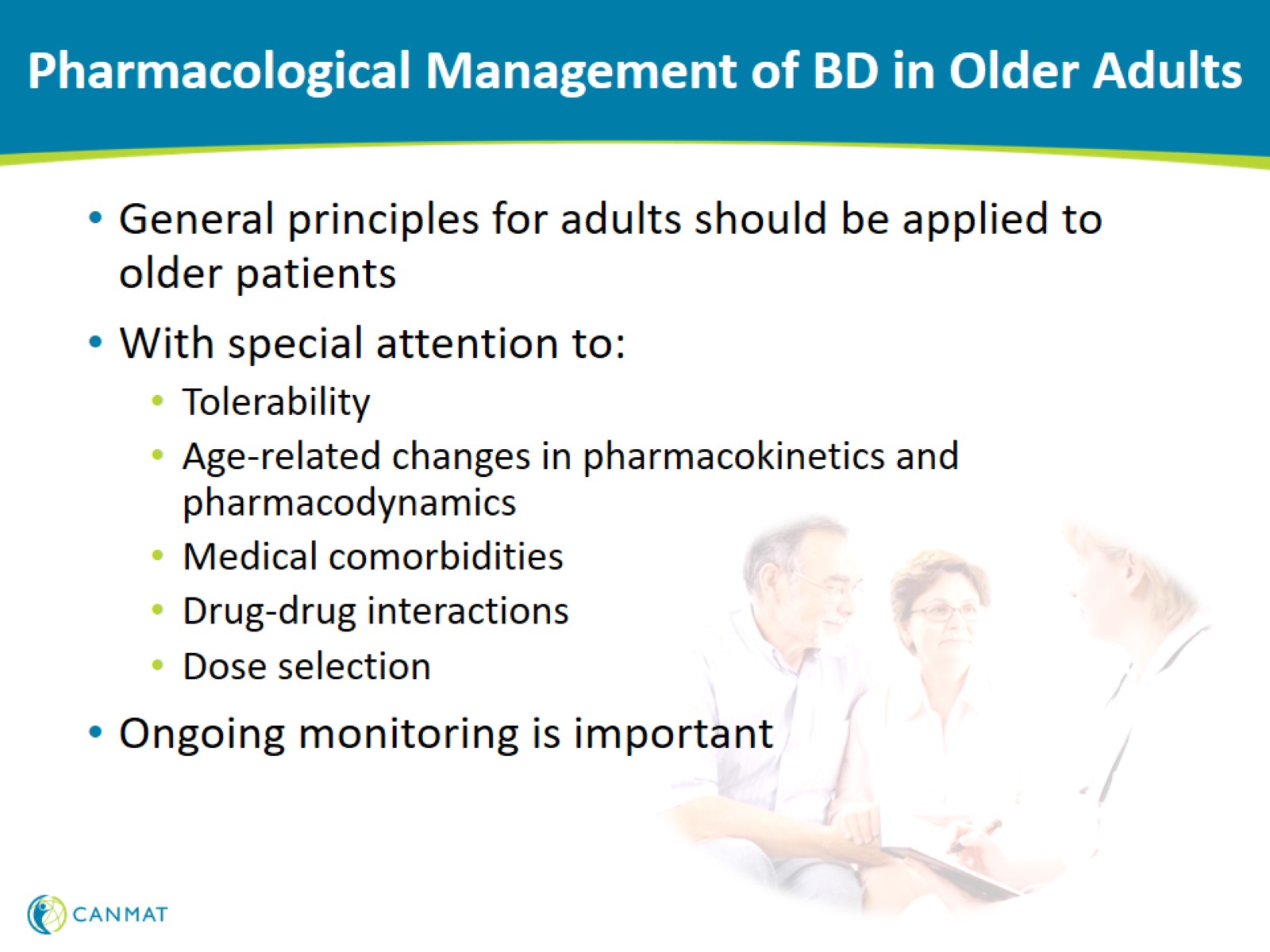 Pharmacological Management of BD in Older Adults
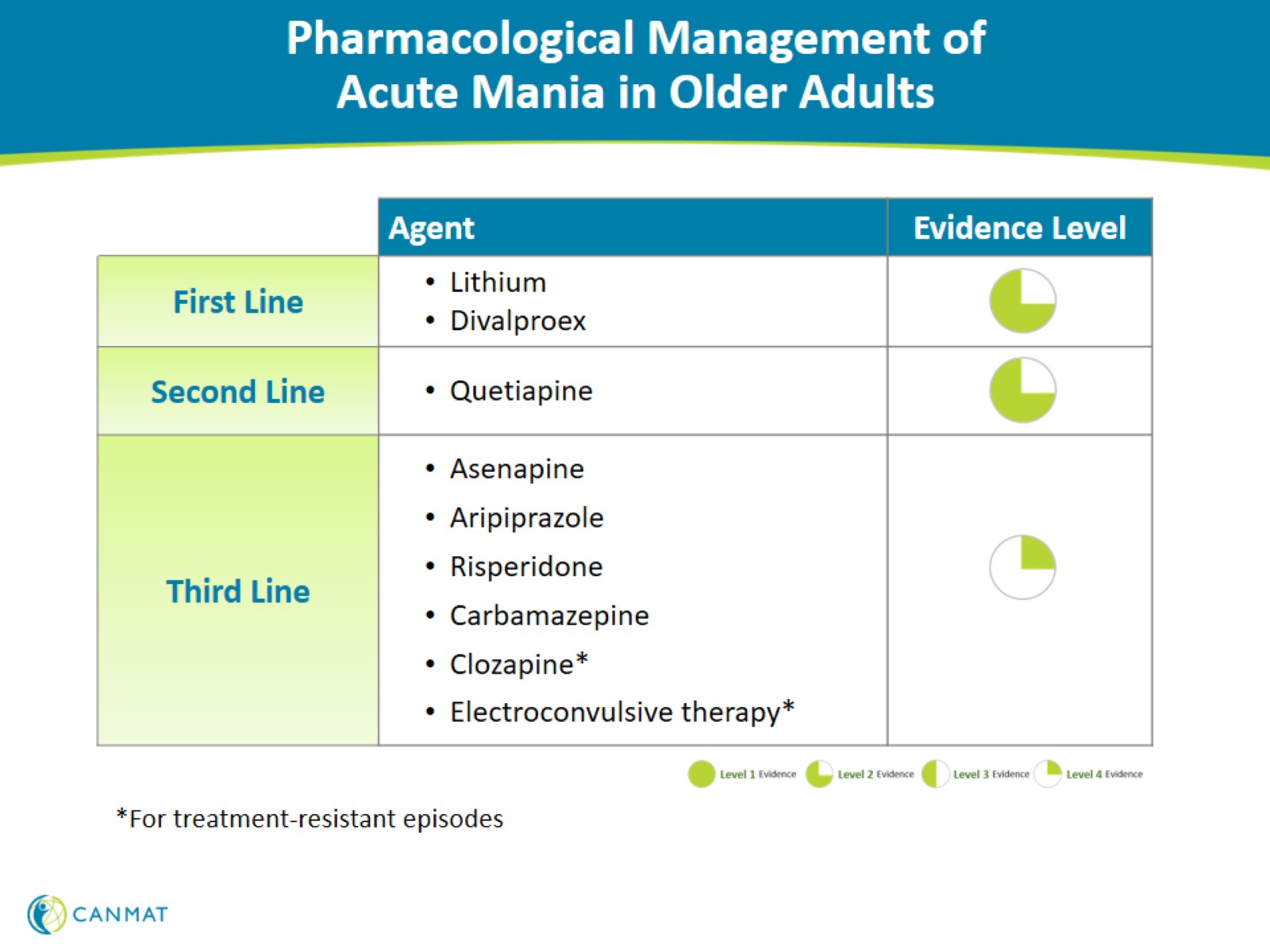 Pharmacological Management of Acute Mania in Older Adults
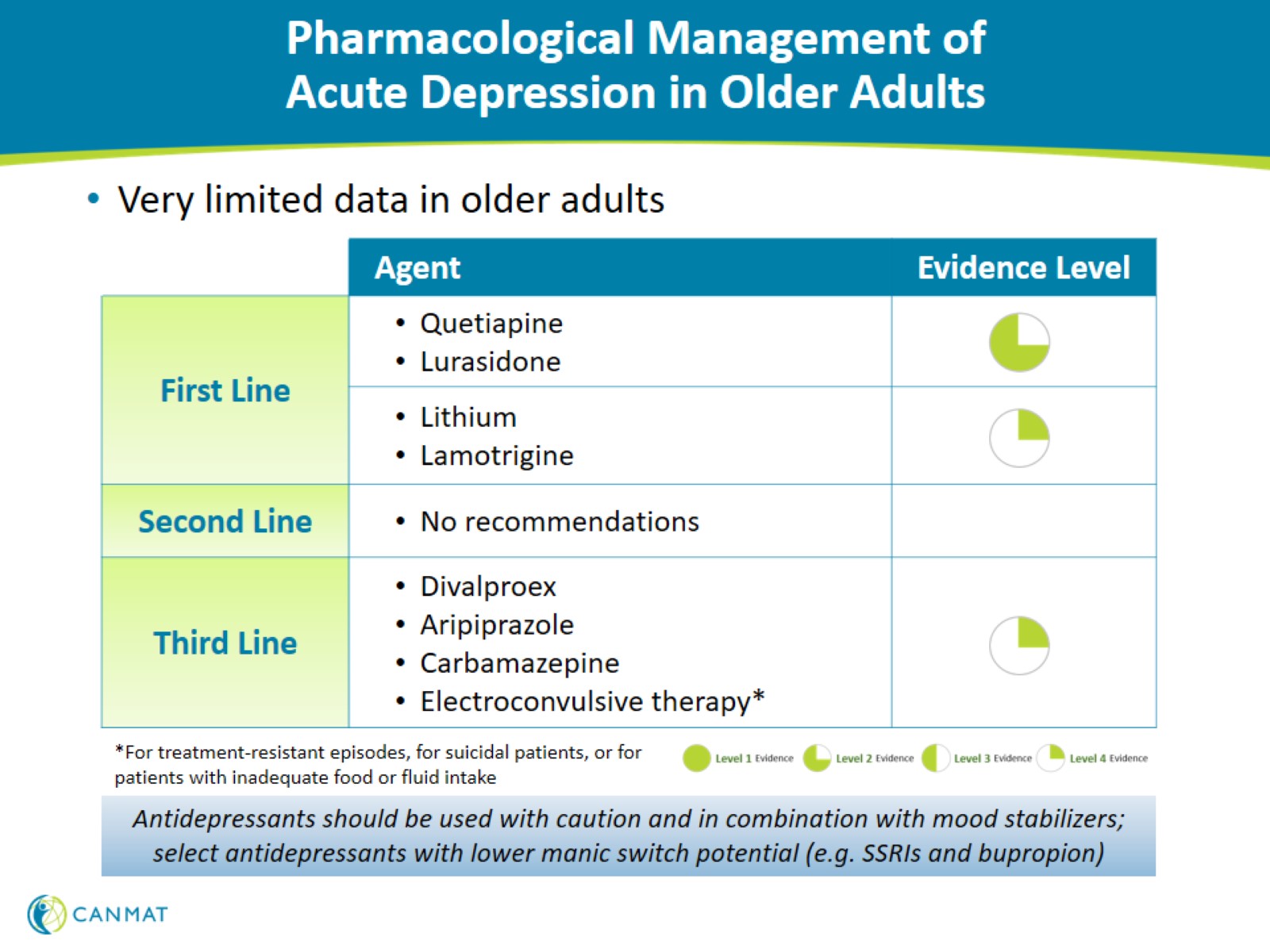 Pharmacological Management of Acute Depression in Older Adults
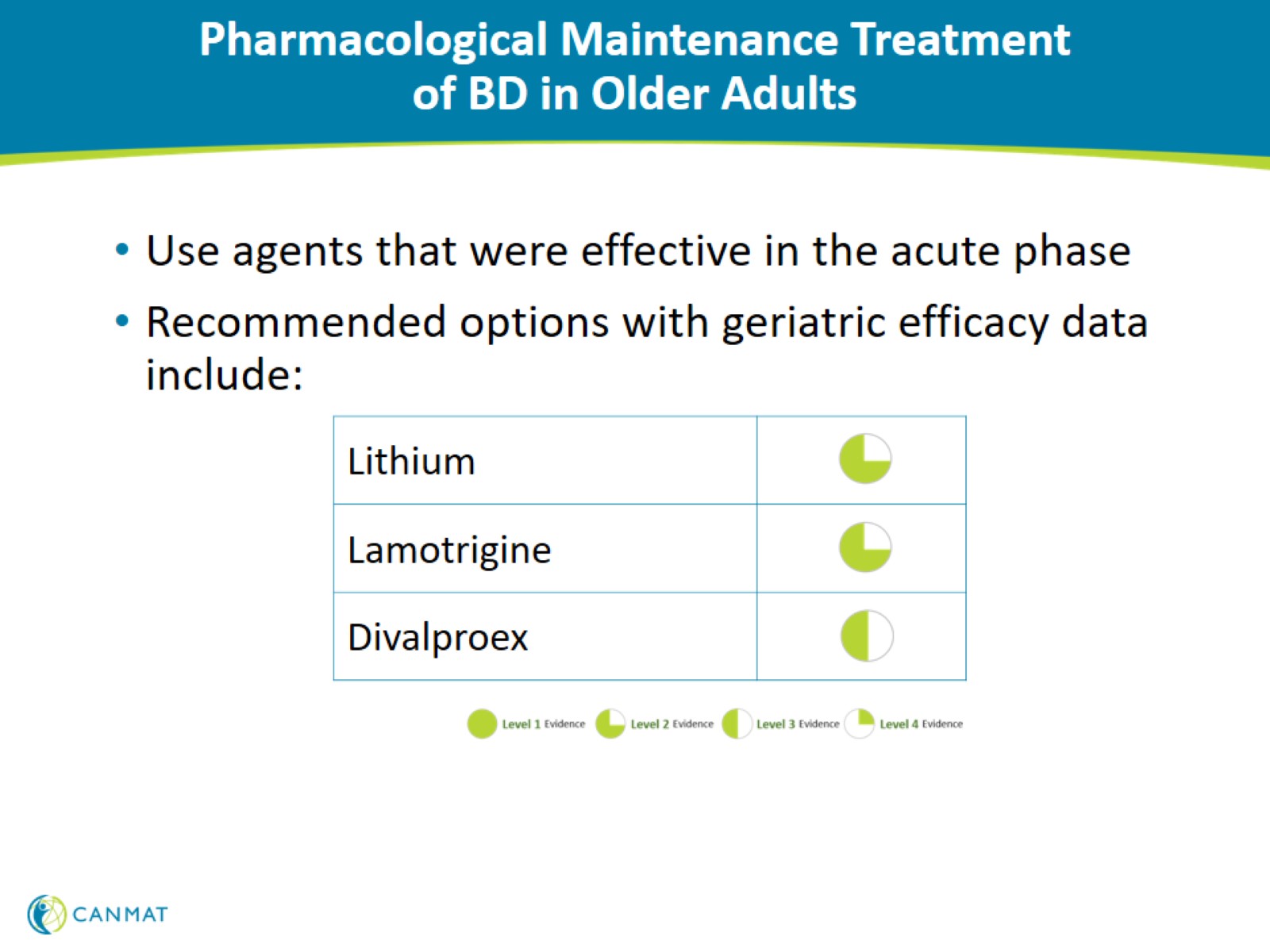 Pharmacological Maintenance Treatment of BD in Older Adults
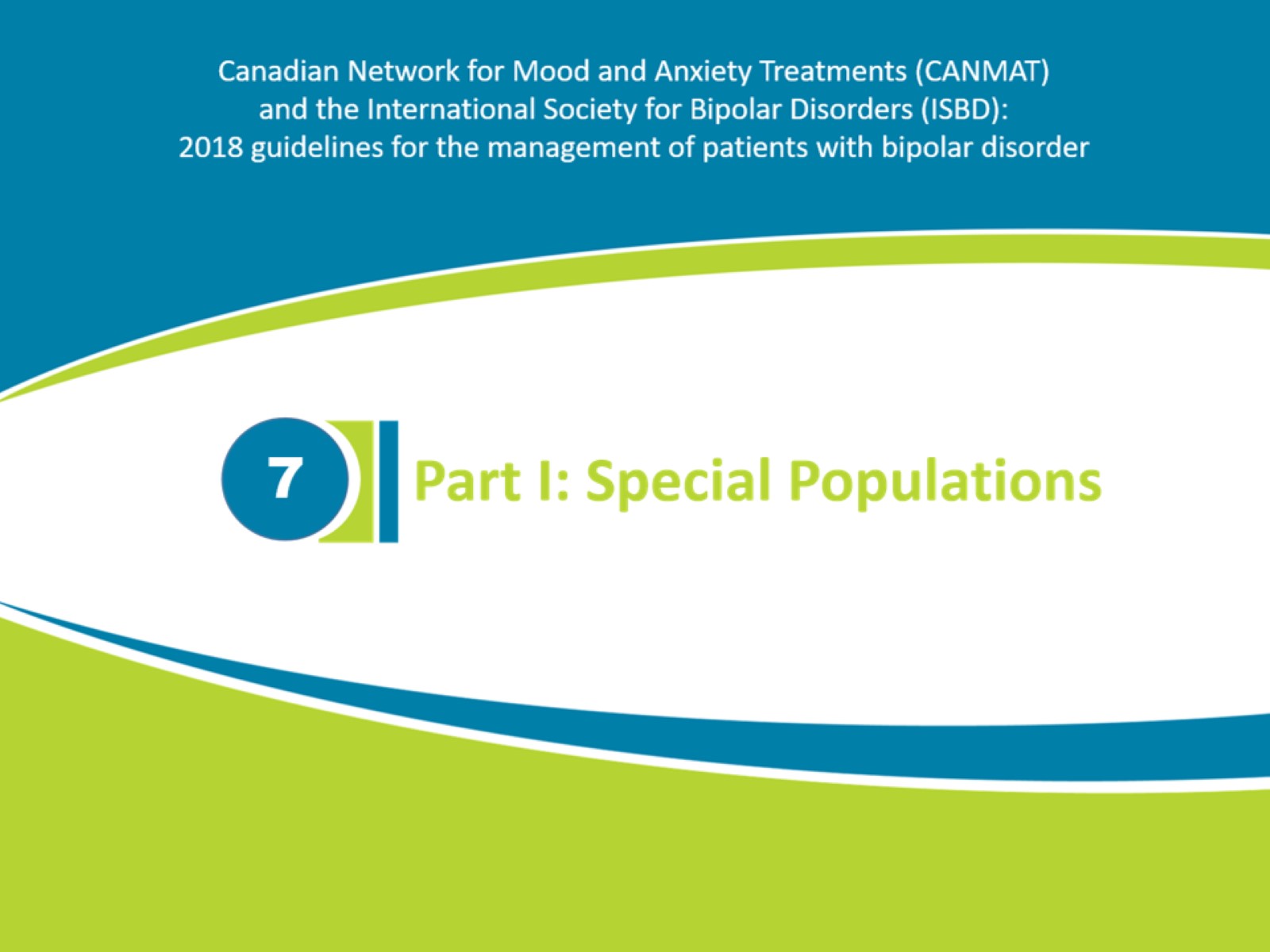